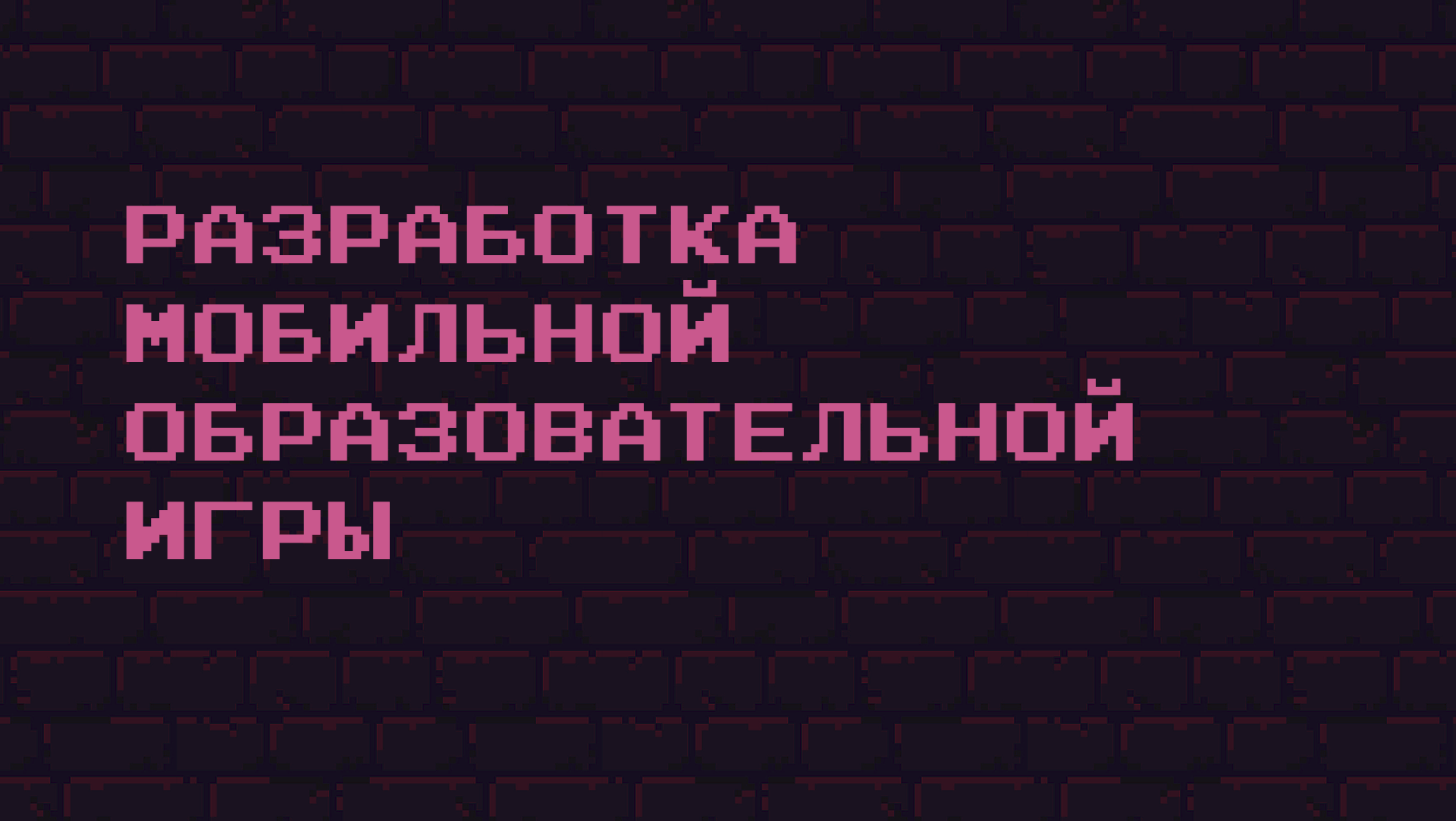 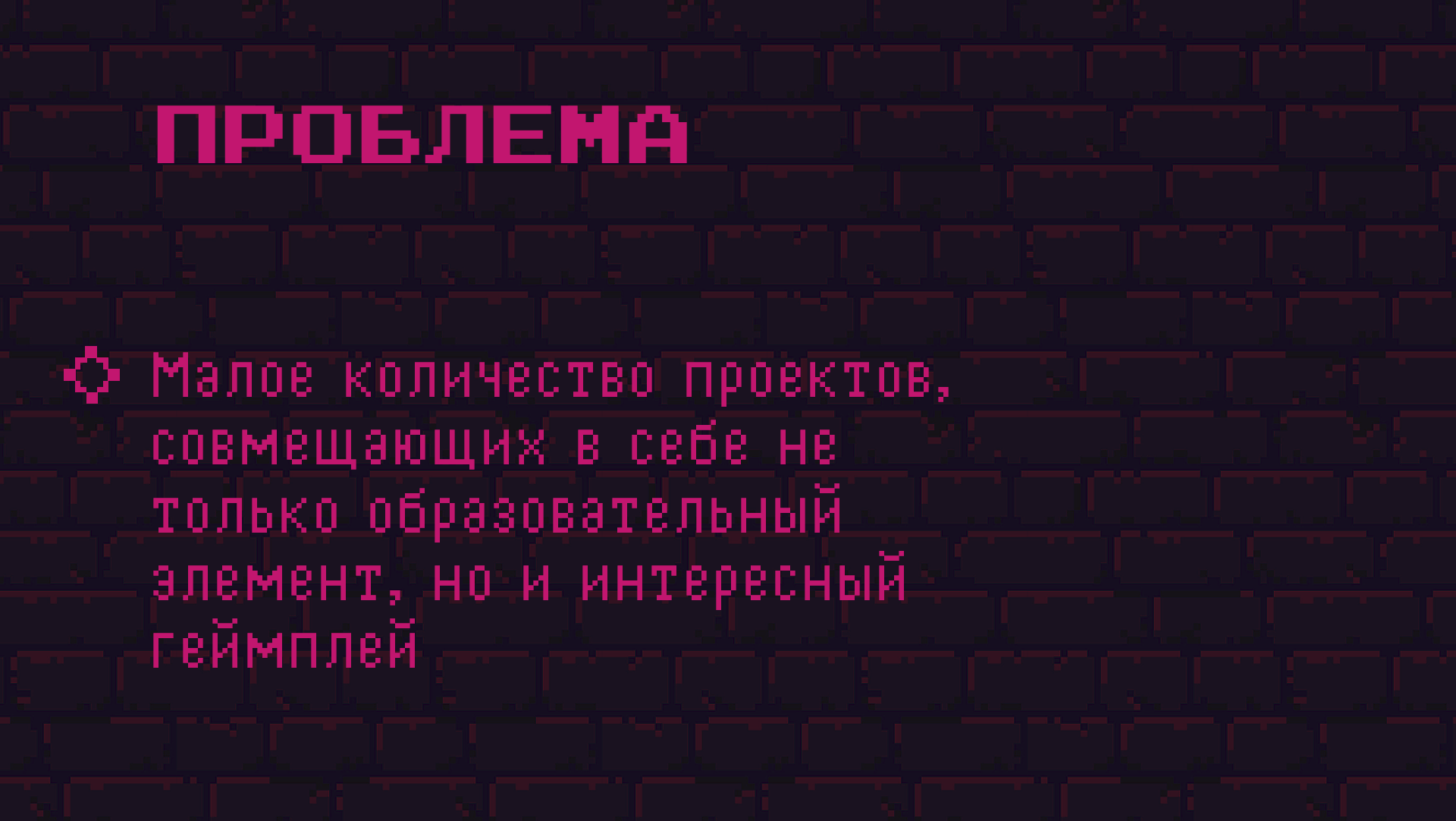 ПРОБЛЕМА
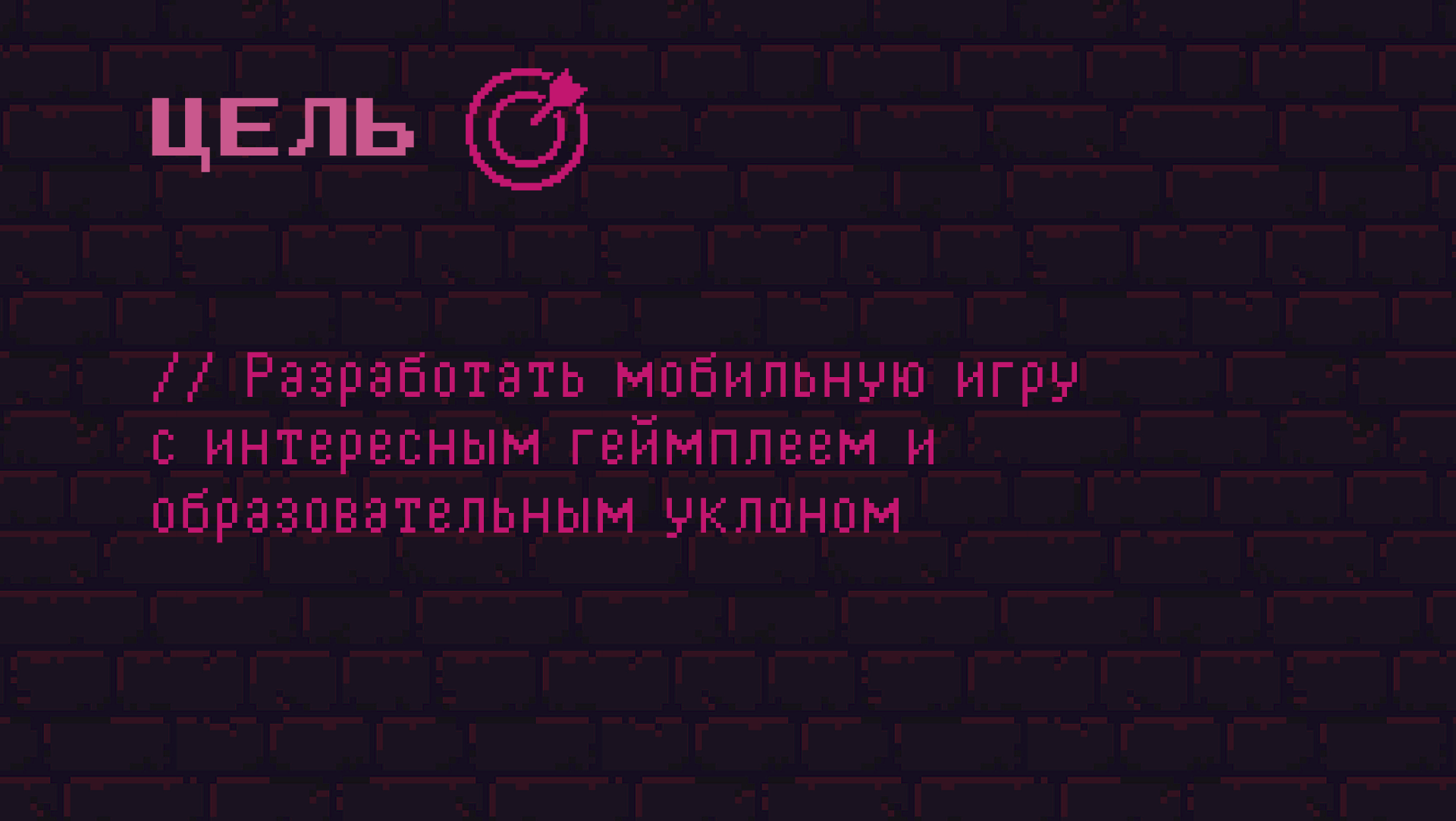 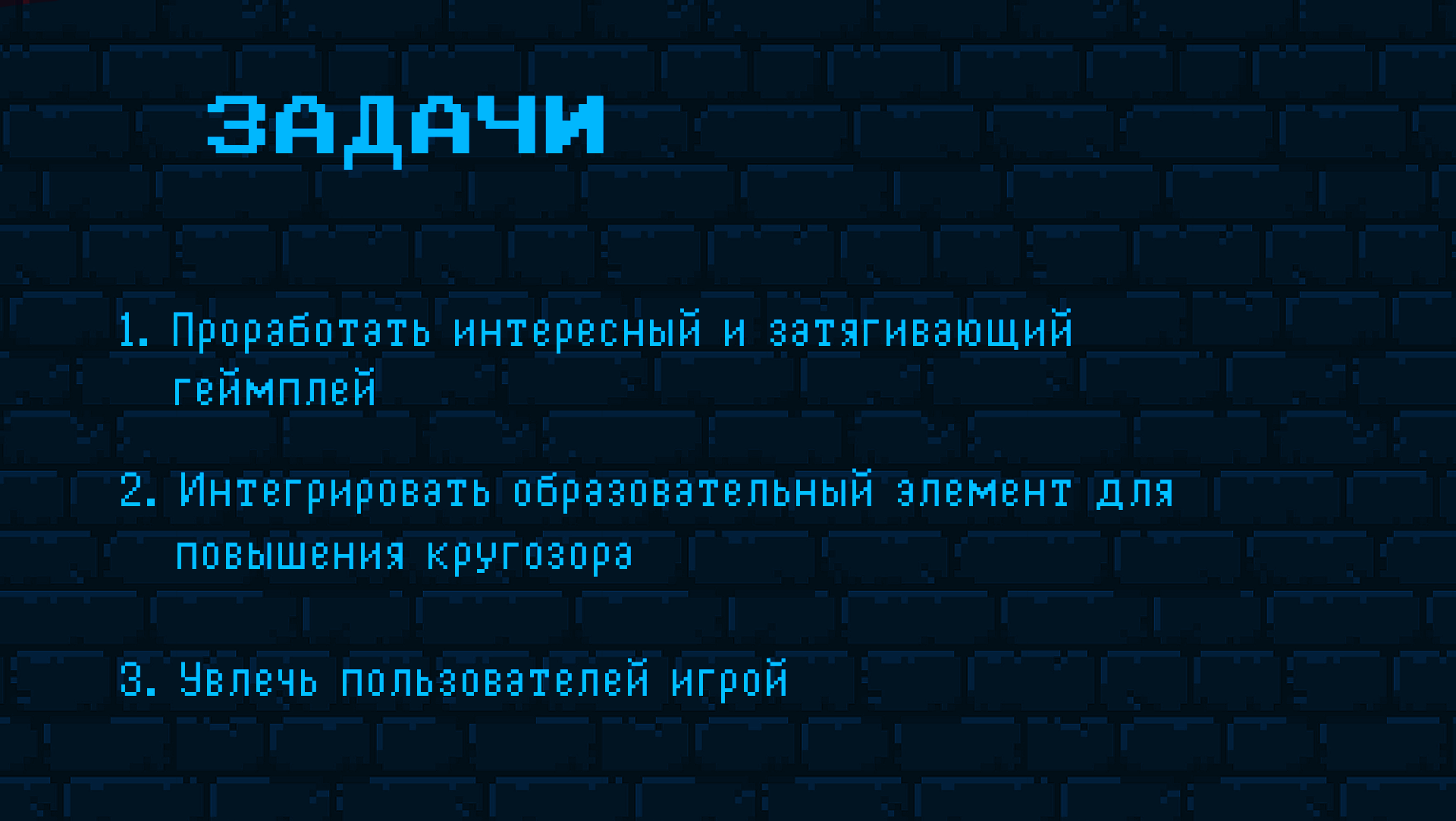 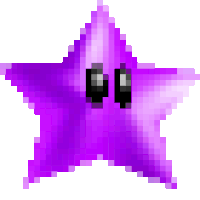 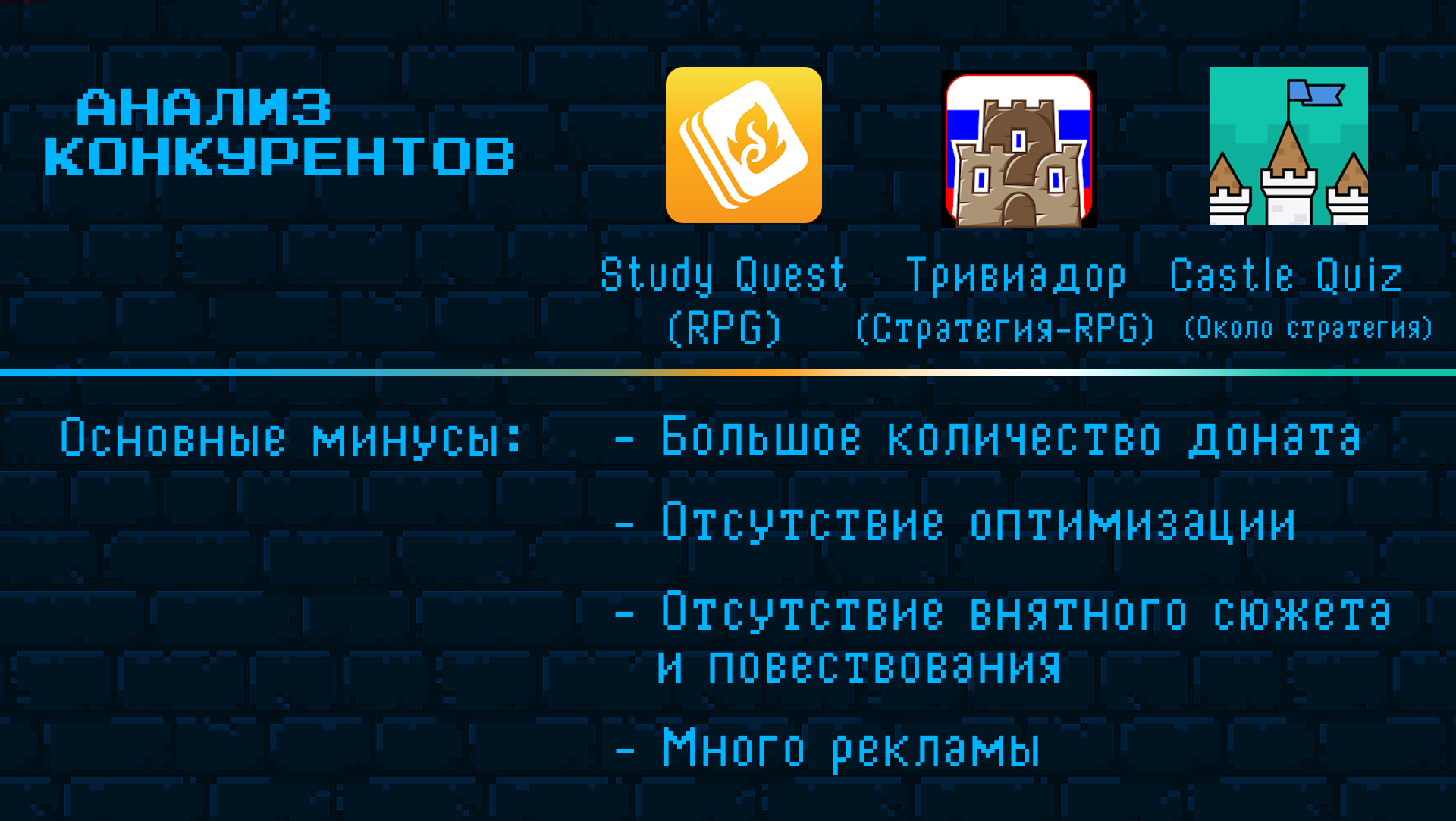 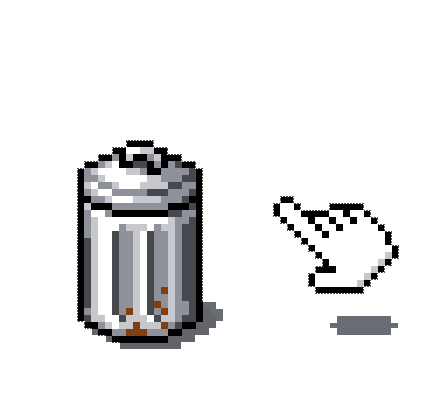 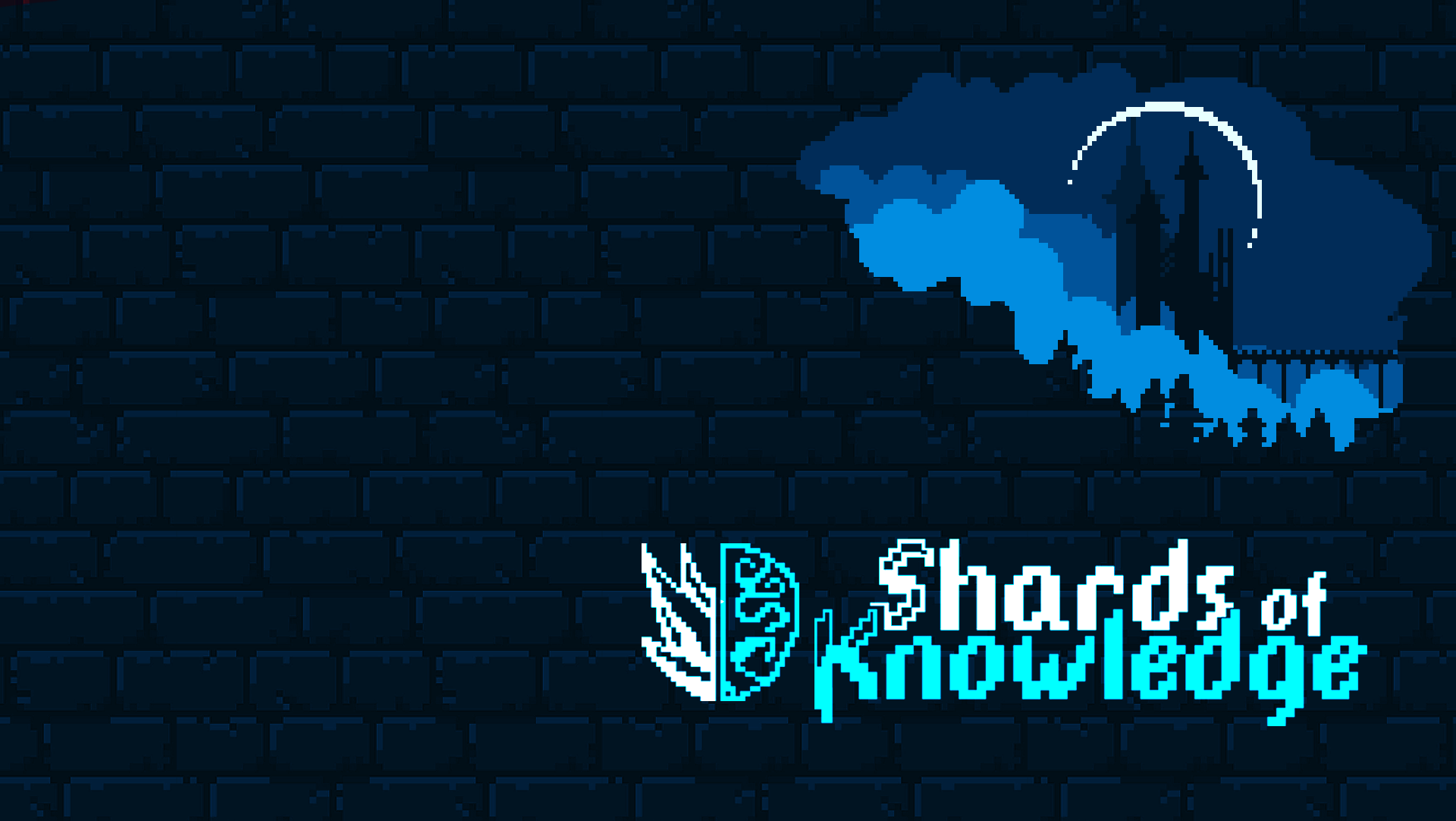 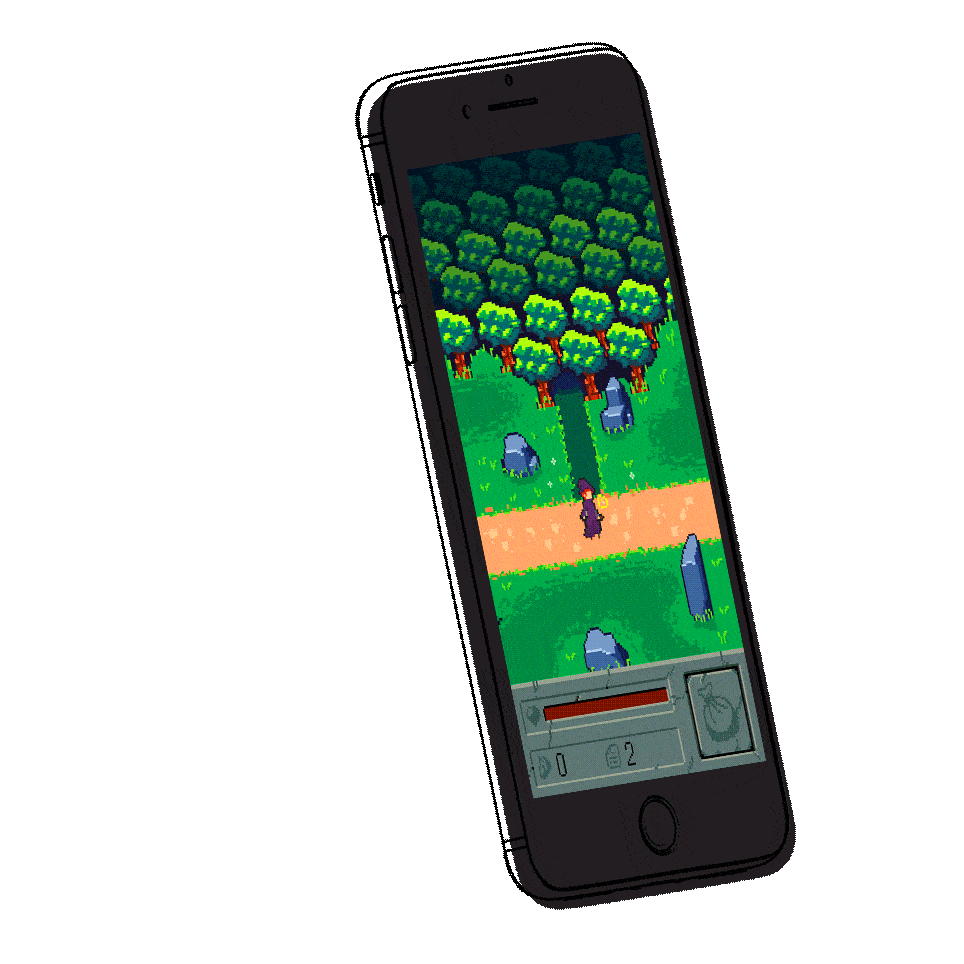 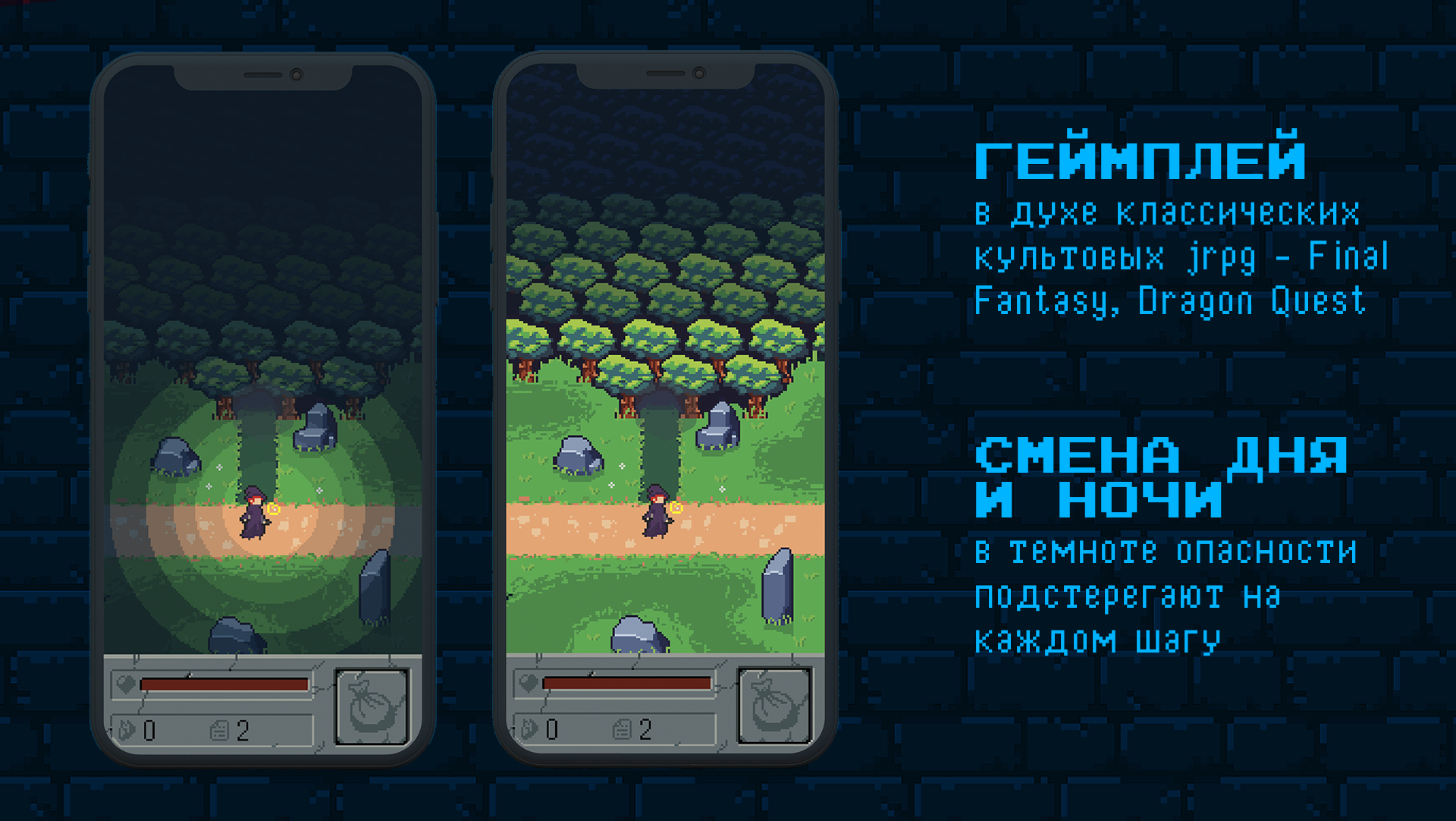 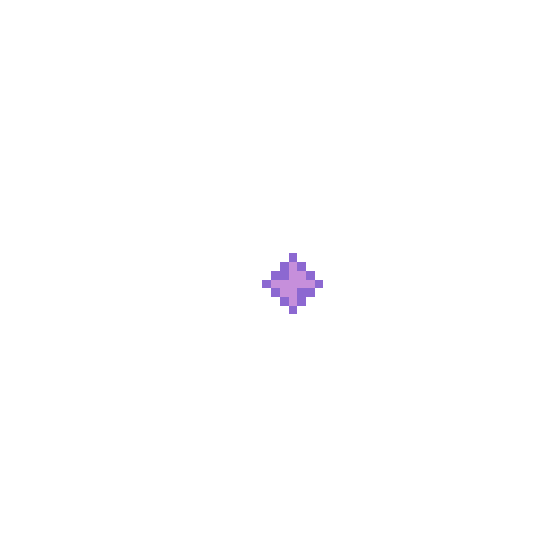 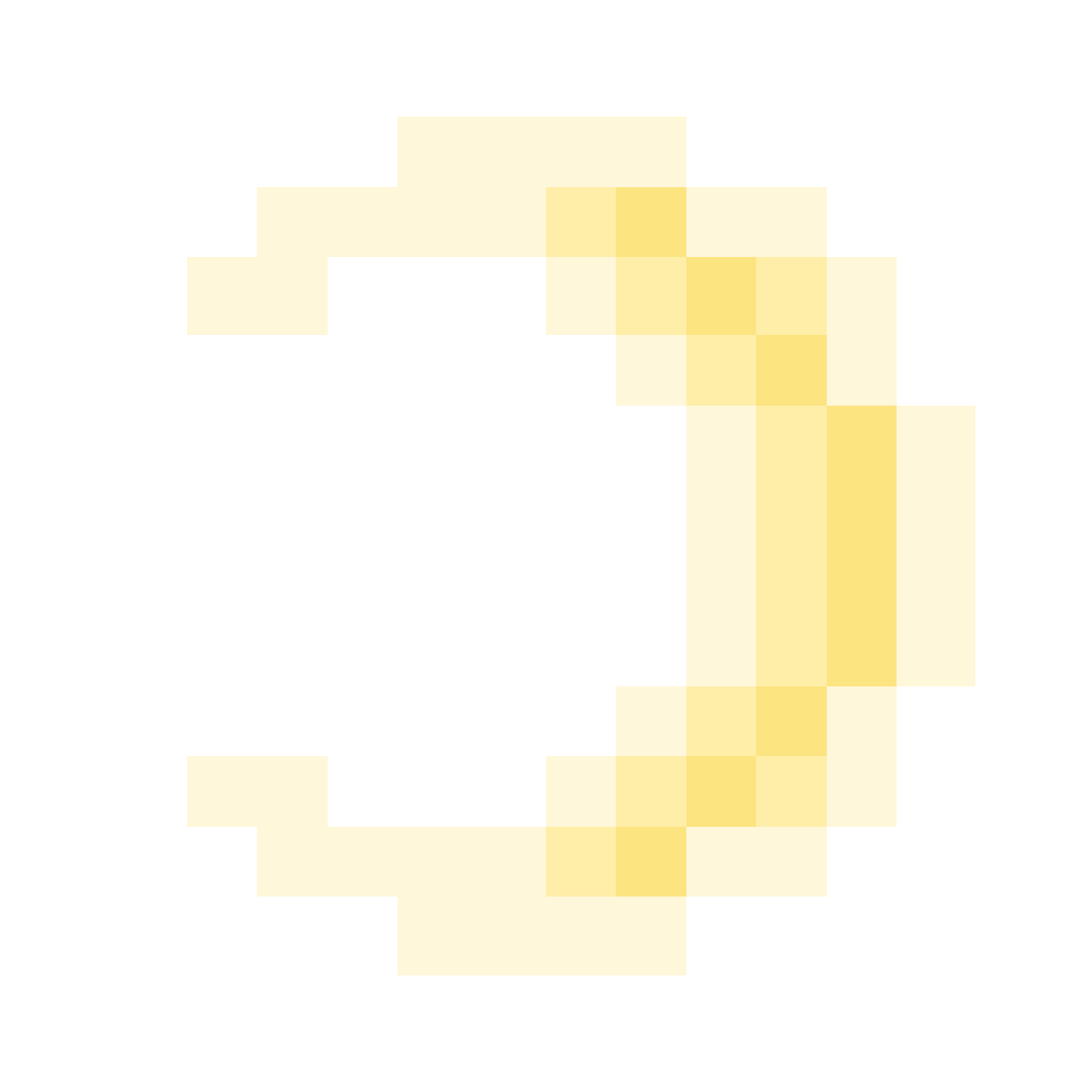 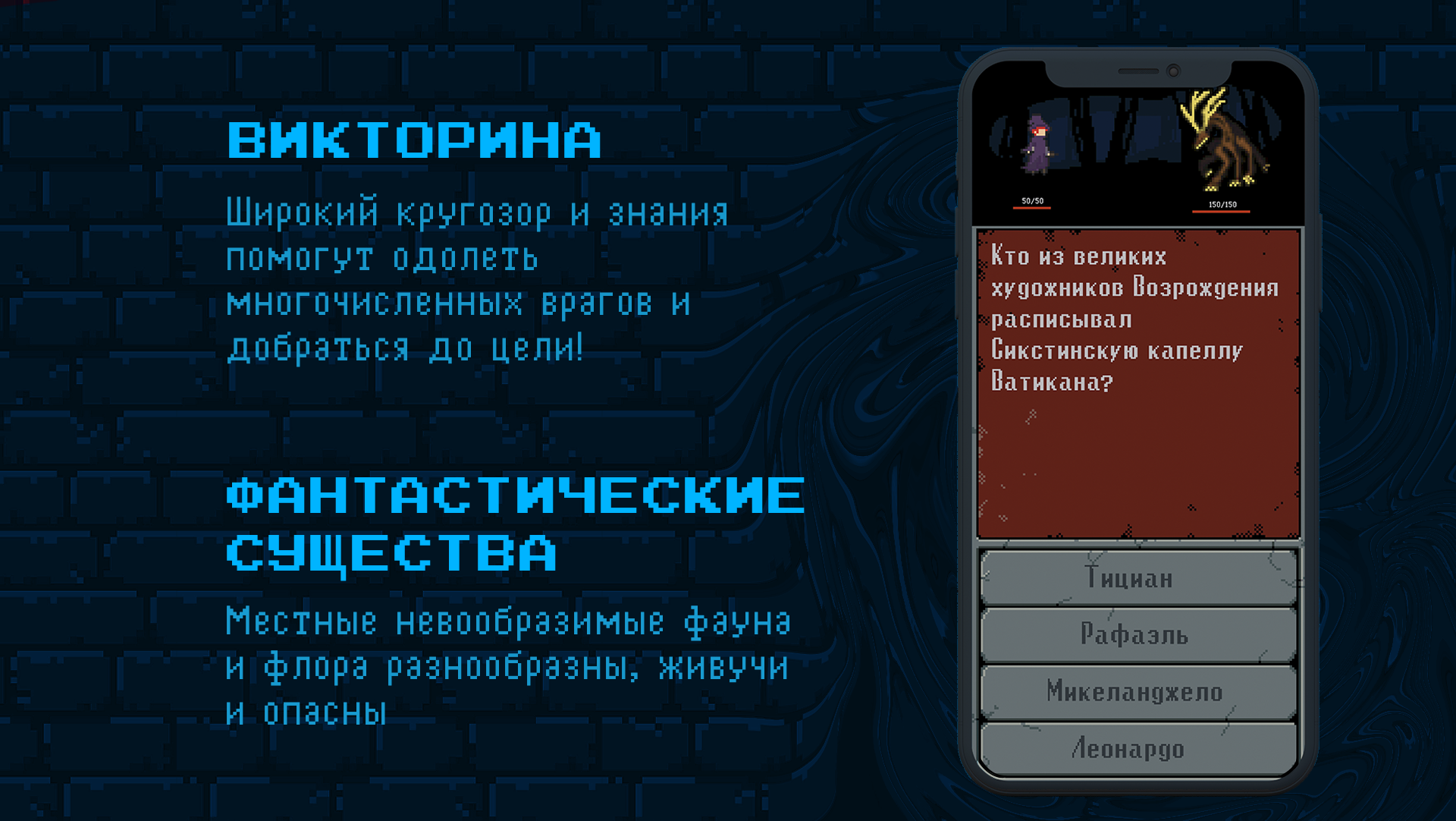 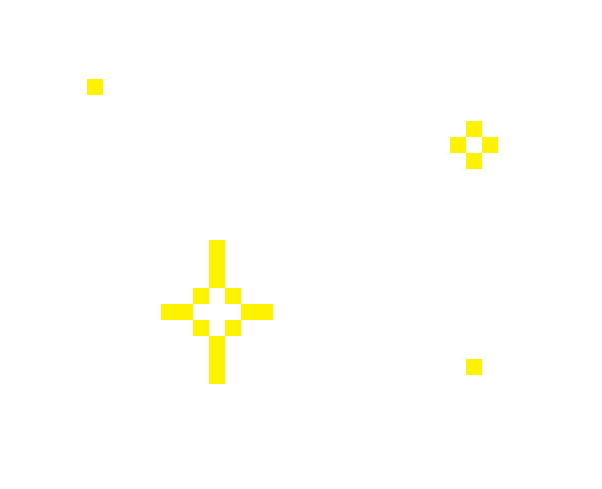 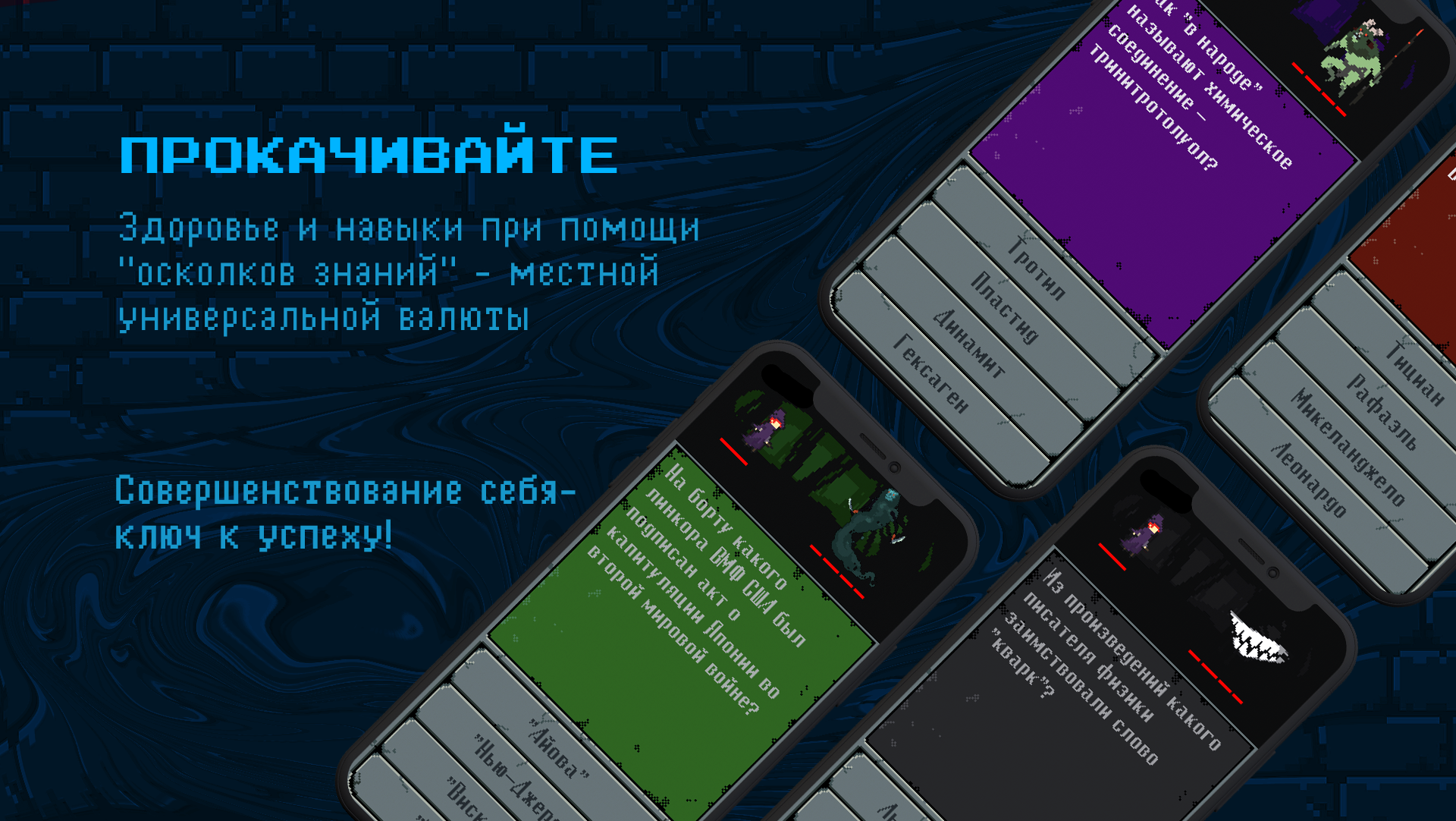 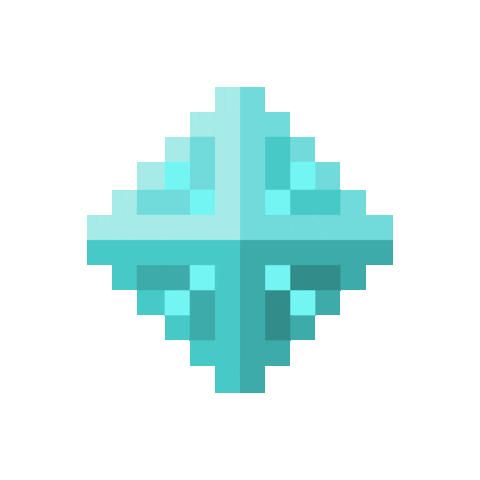 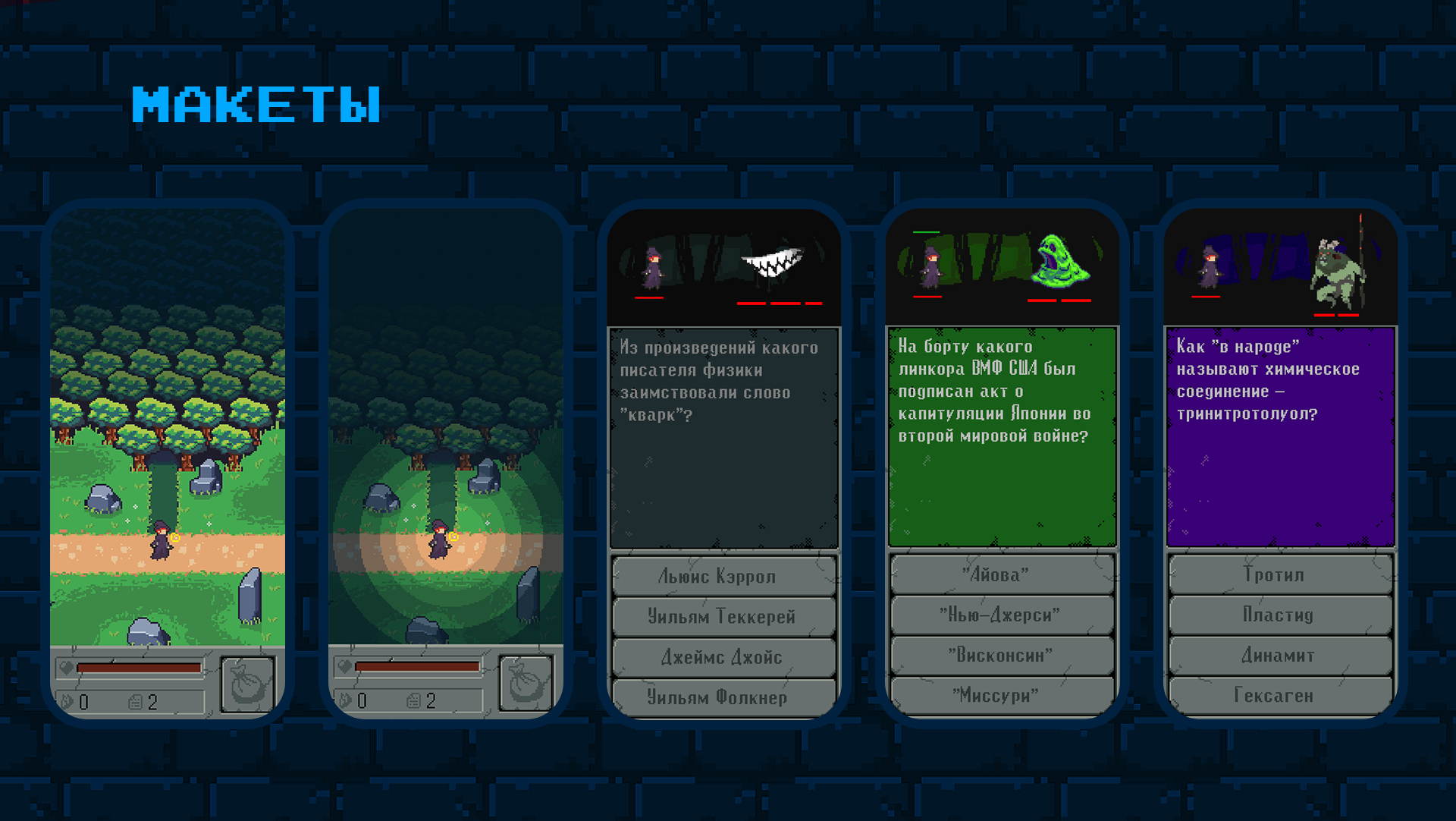 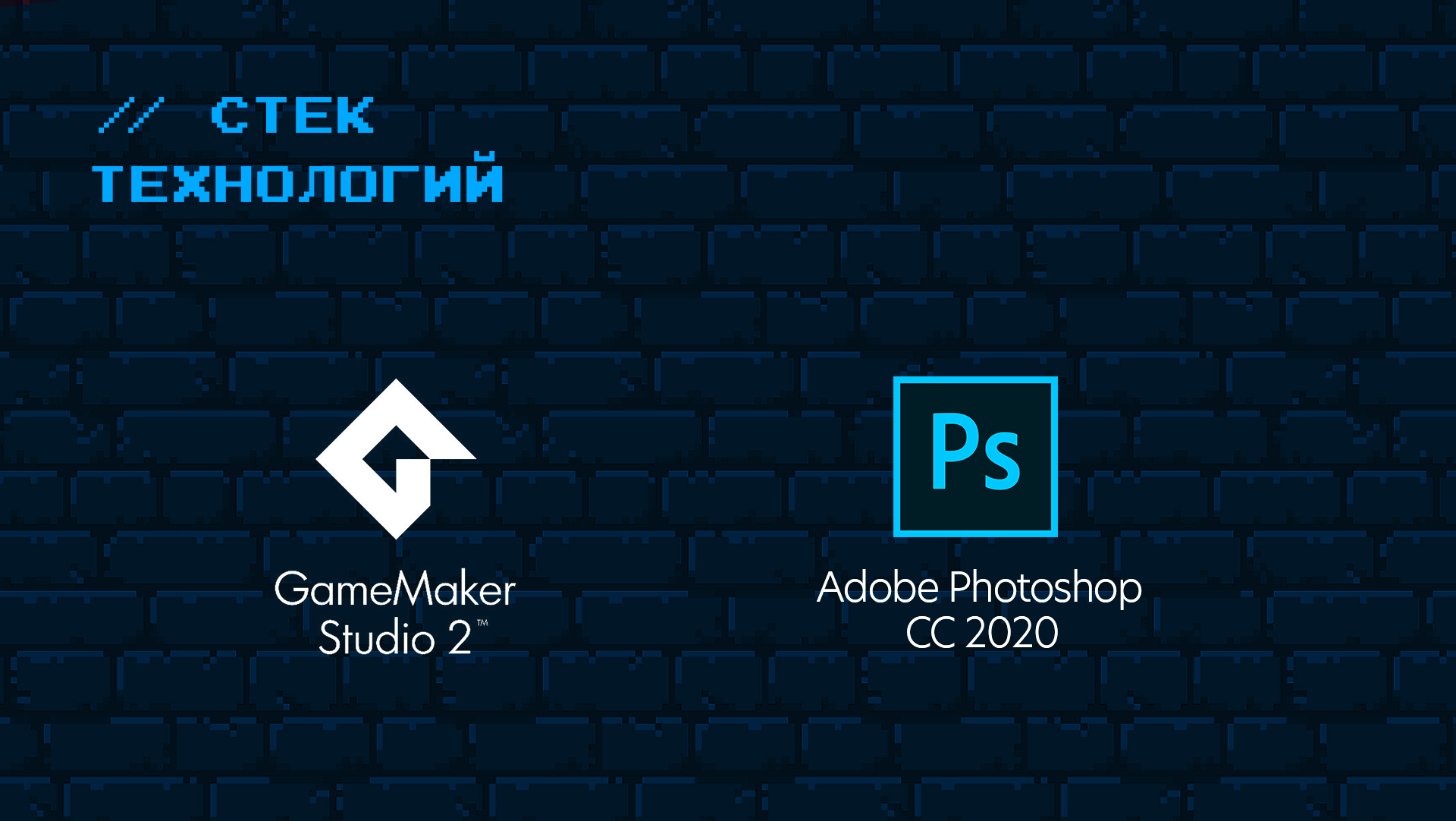 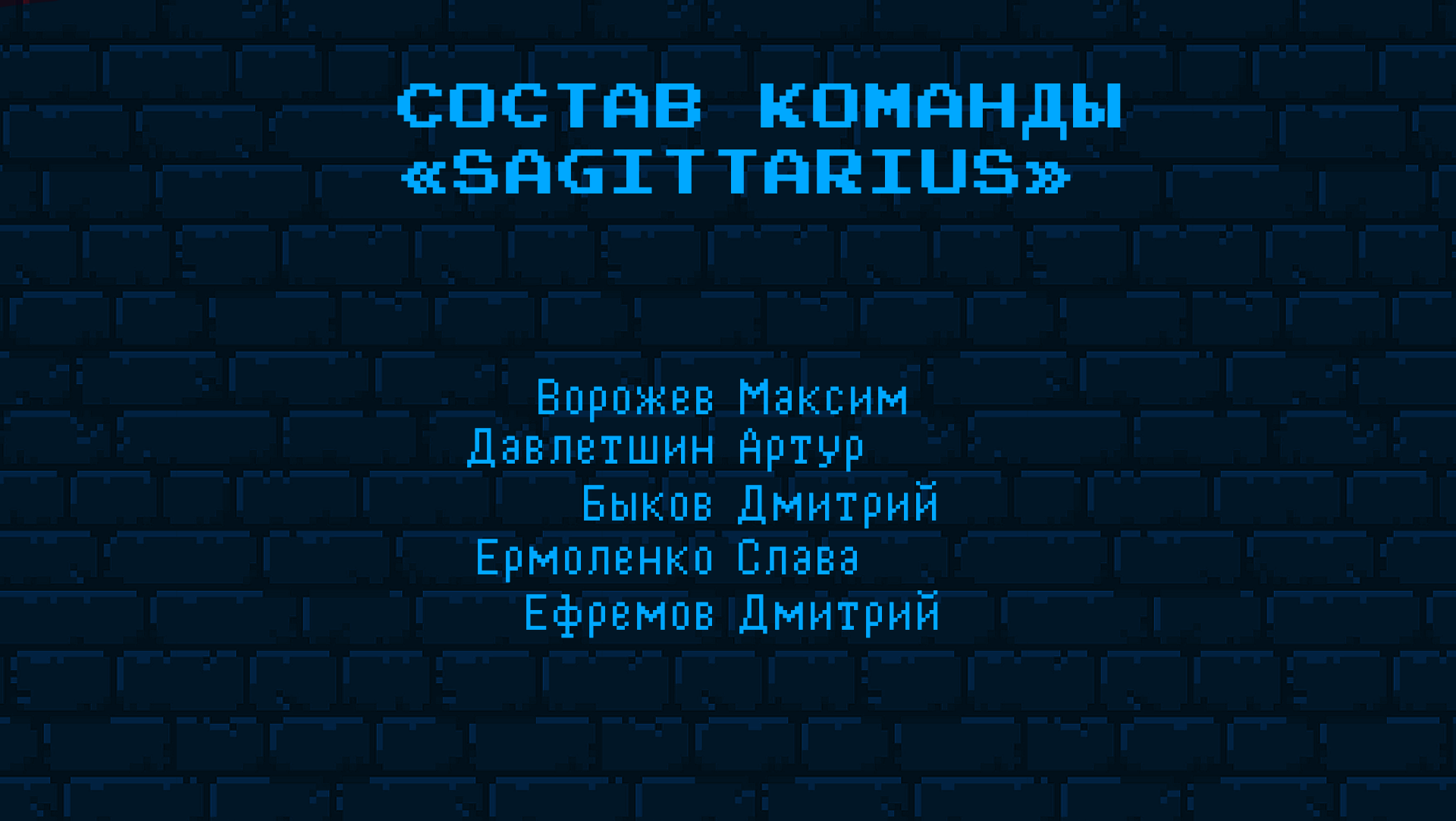 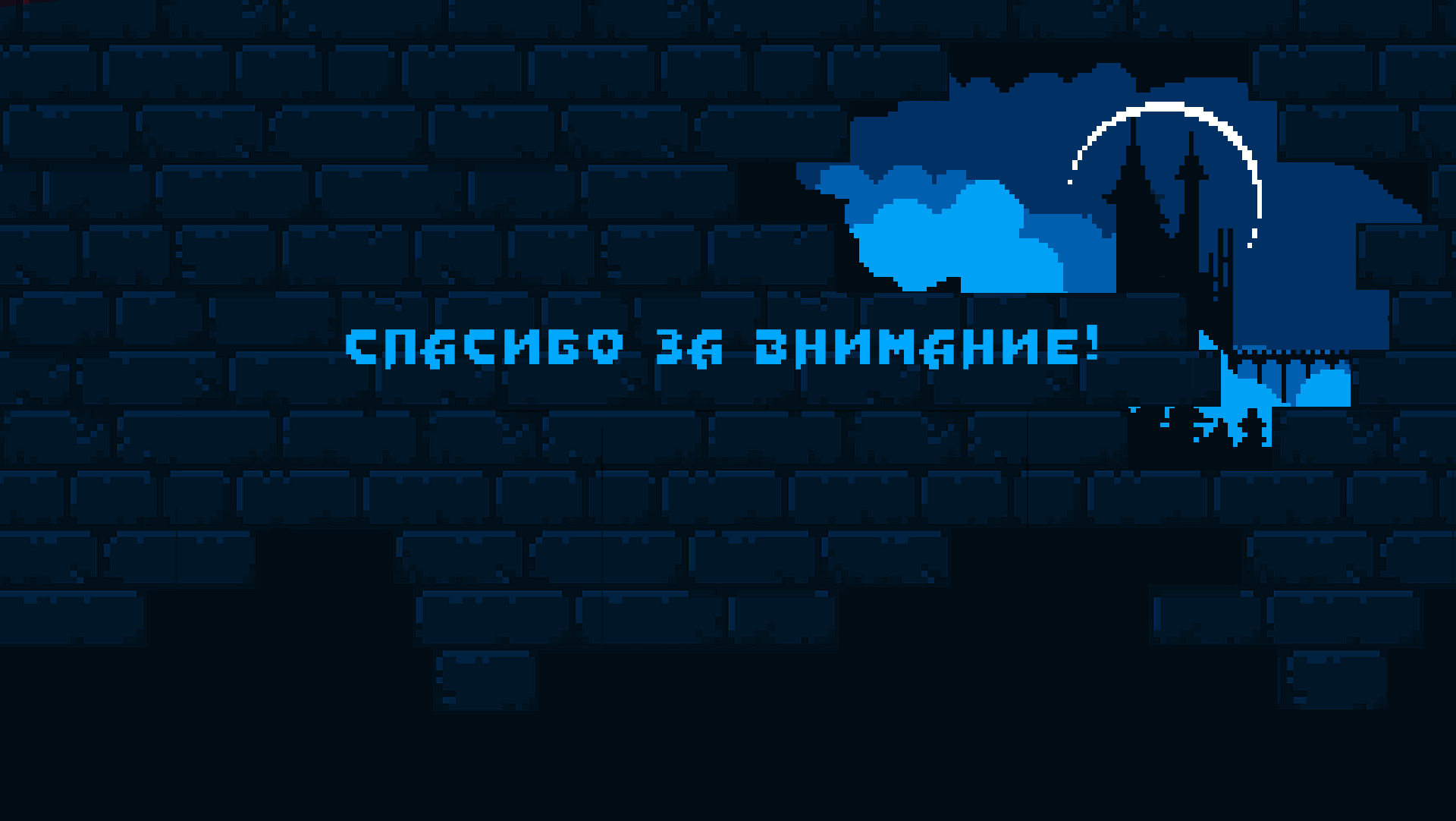